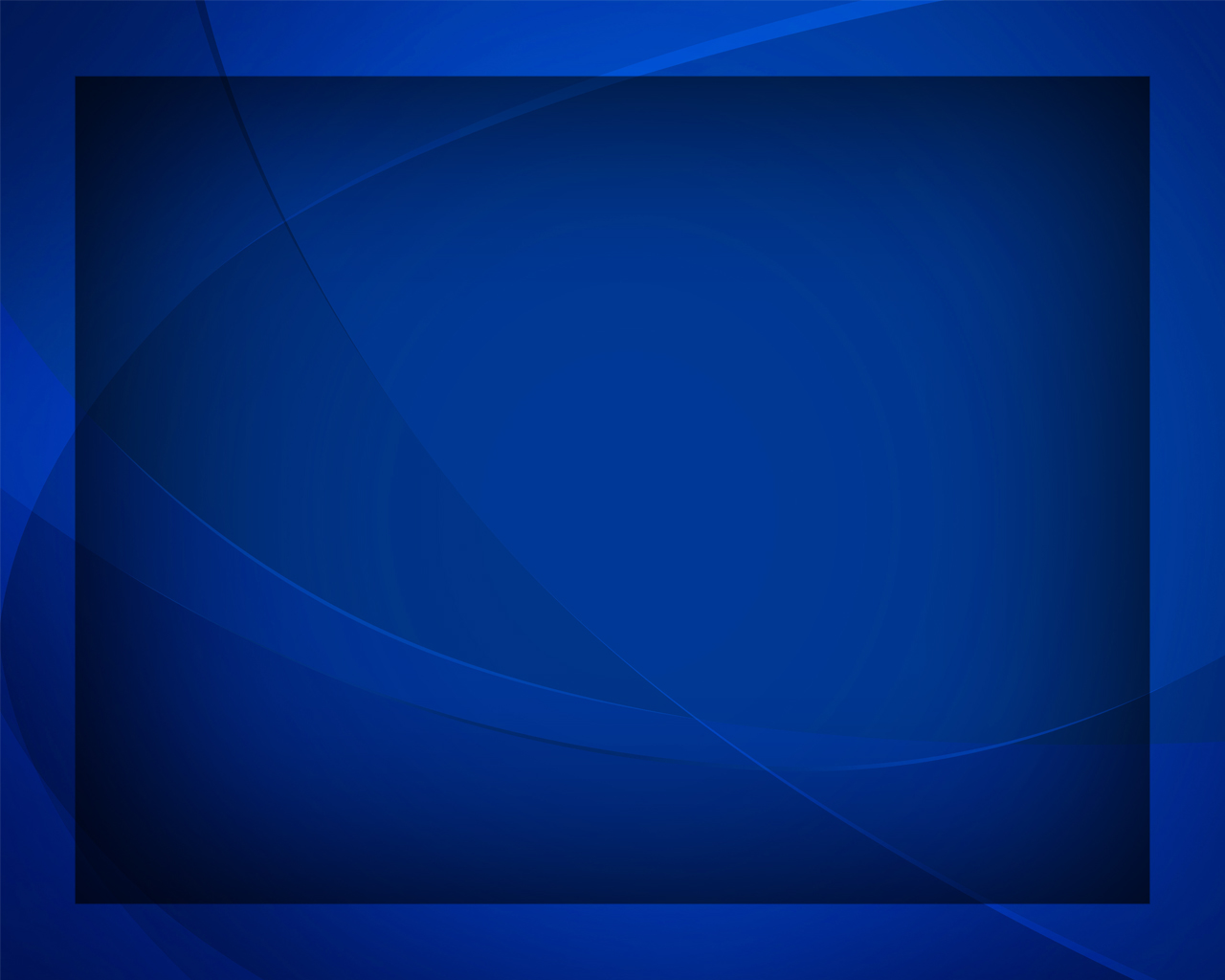 Следуй за Мной
Гимны надежды №379
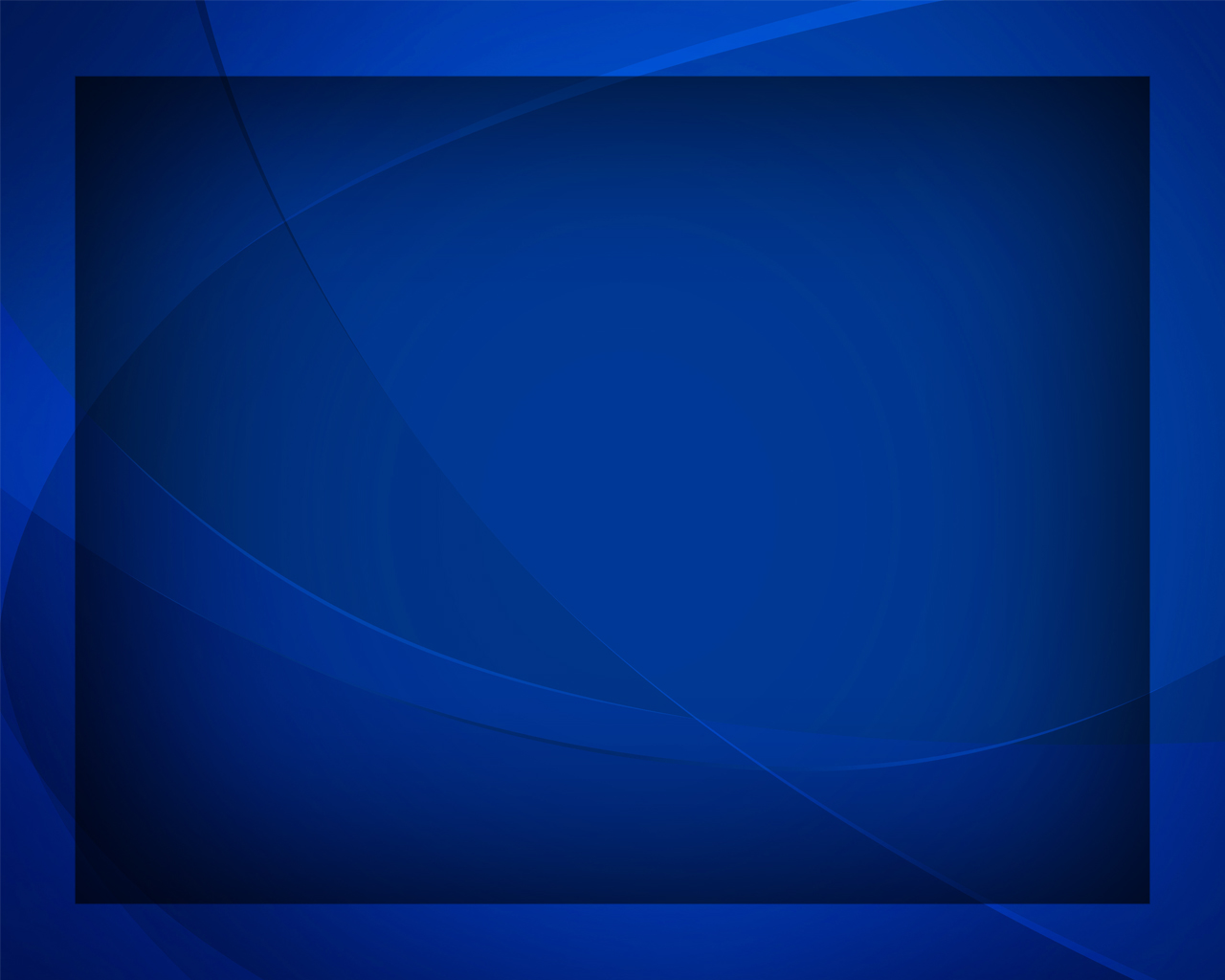 Следуй за Мной, когда 
море бушует,
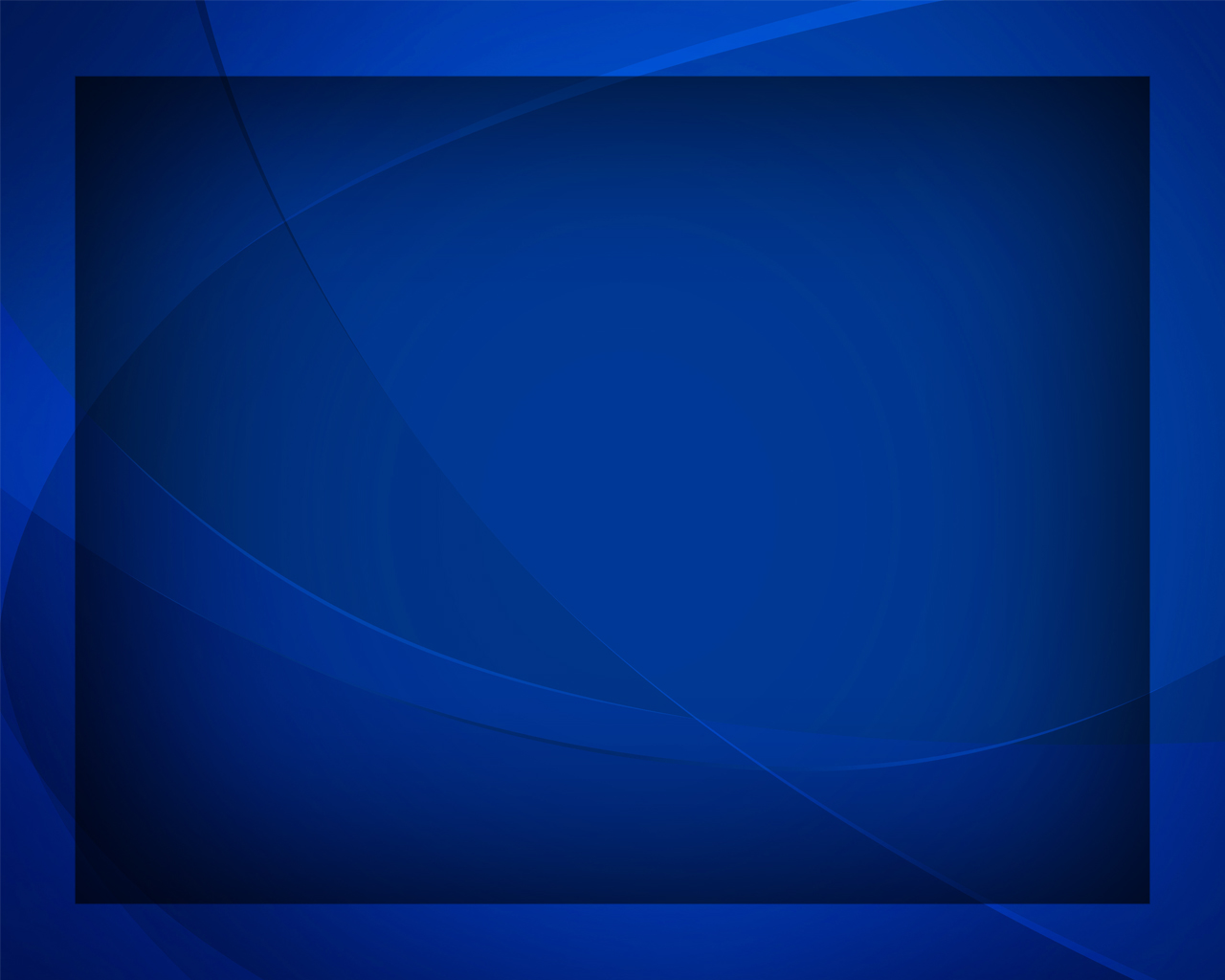 Следуй за Мной, когда тьма торжествует,
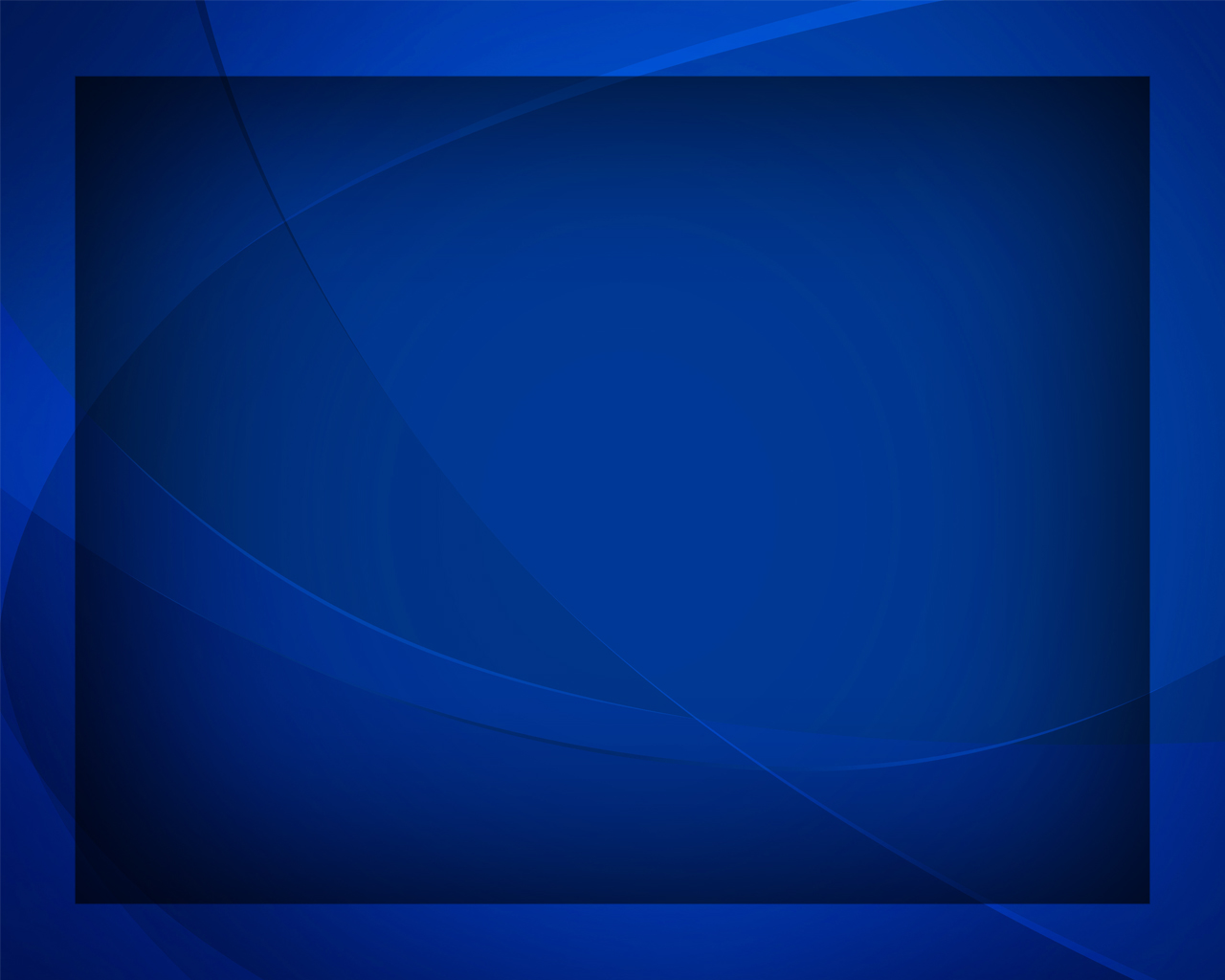 Следуй за Мной через 
терний шипы,
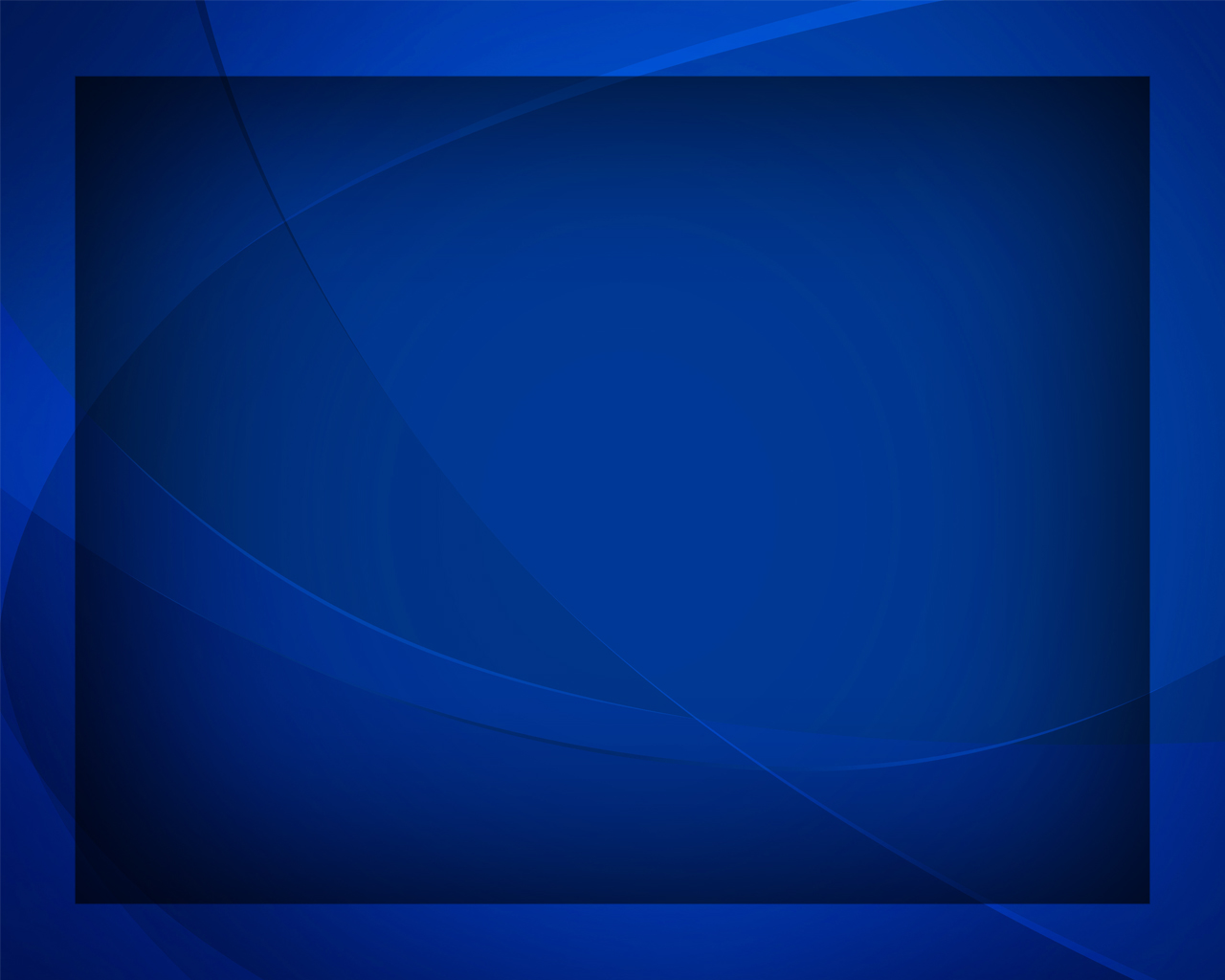 Следуй, о, следуй за Мной!
Следуй, о, следуй за Мной!
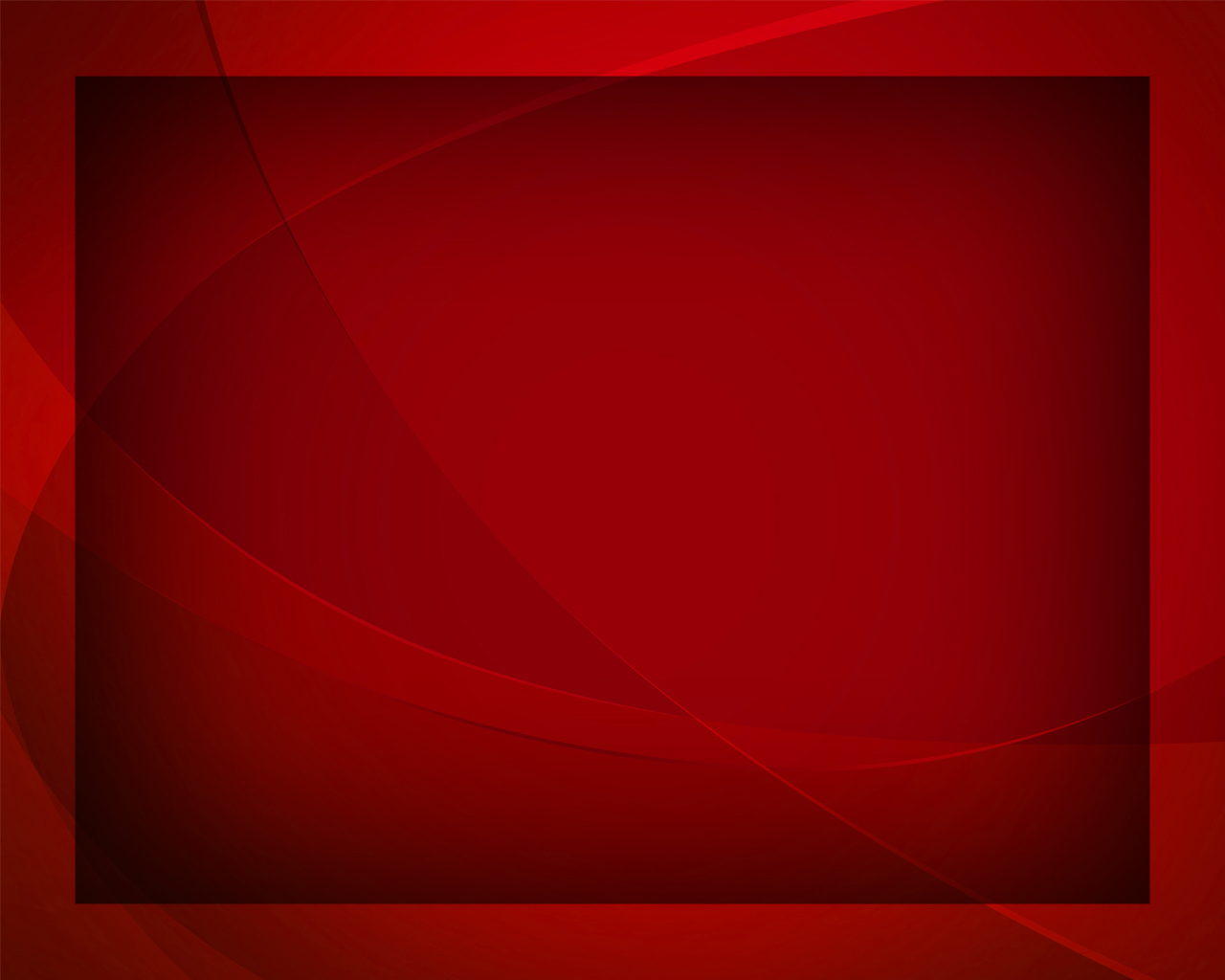 Следуй за Мной, хоть клеймят
 тебя всюду,
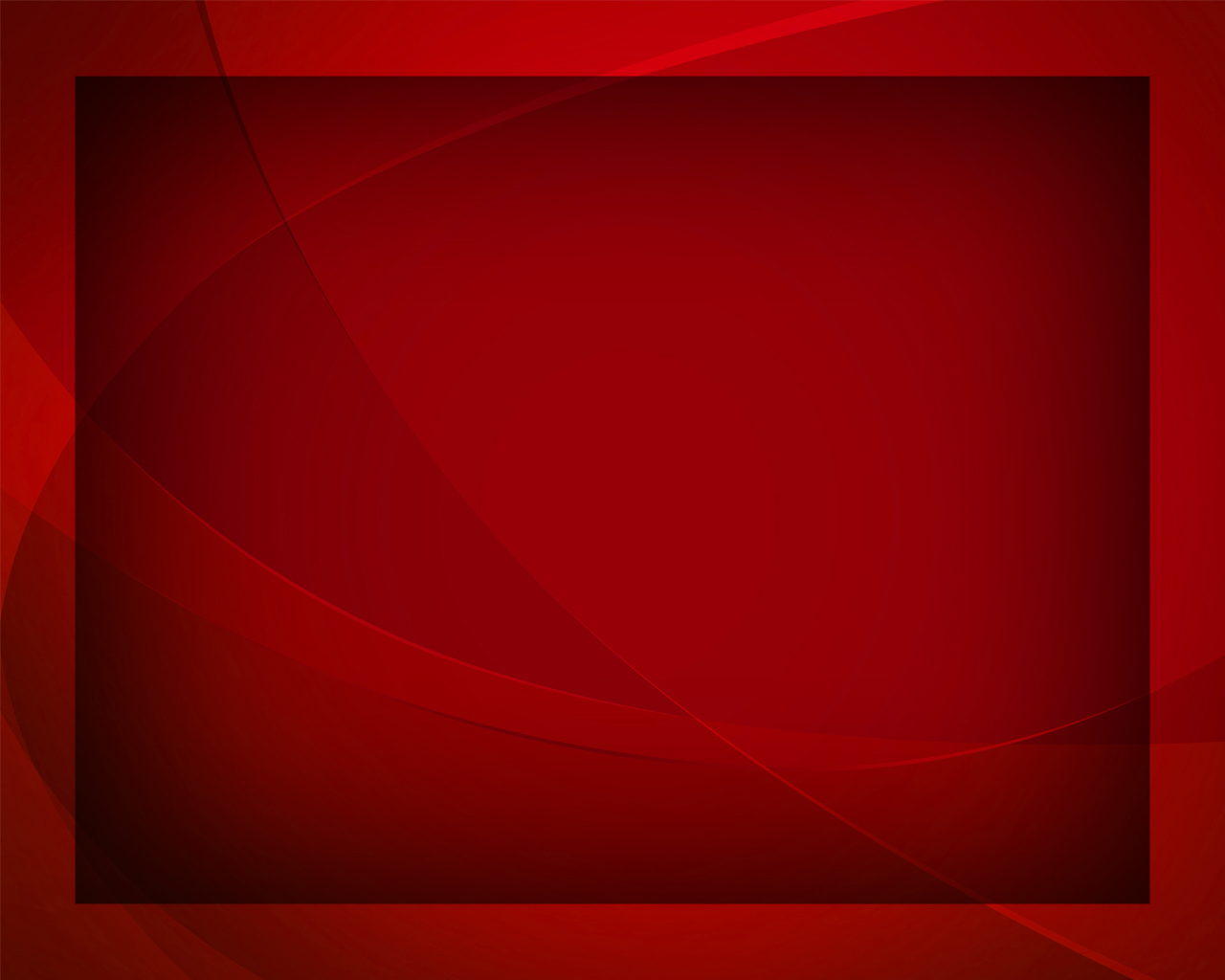 Хоть ненавидят, злословят 
все люди,
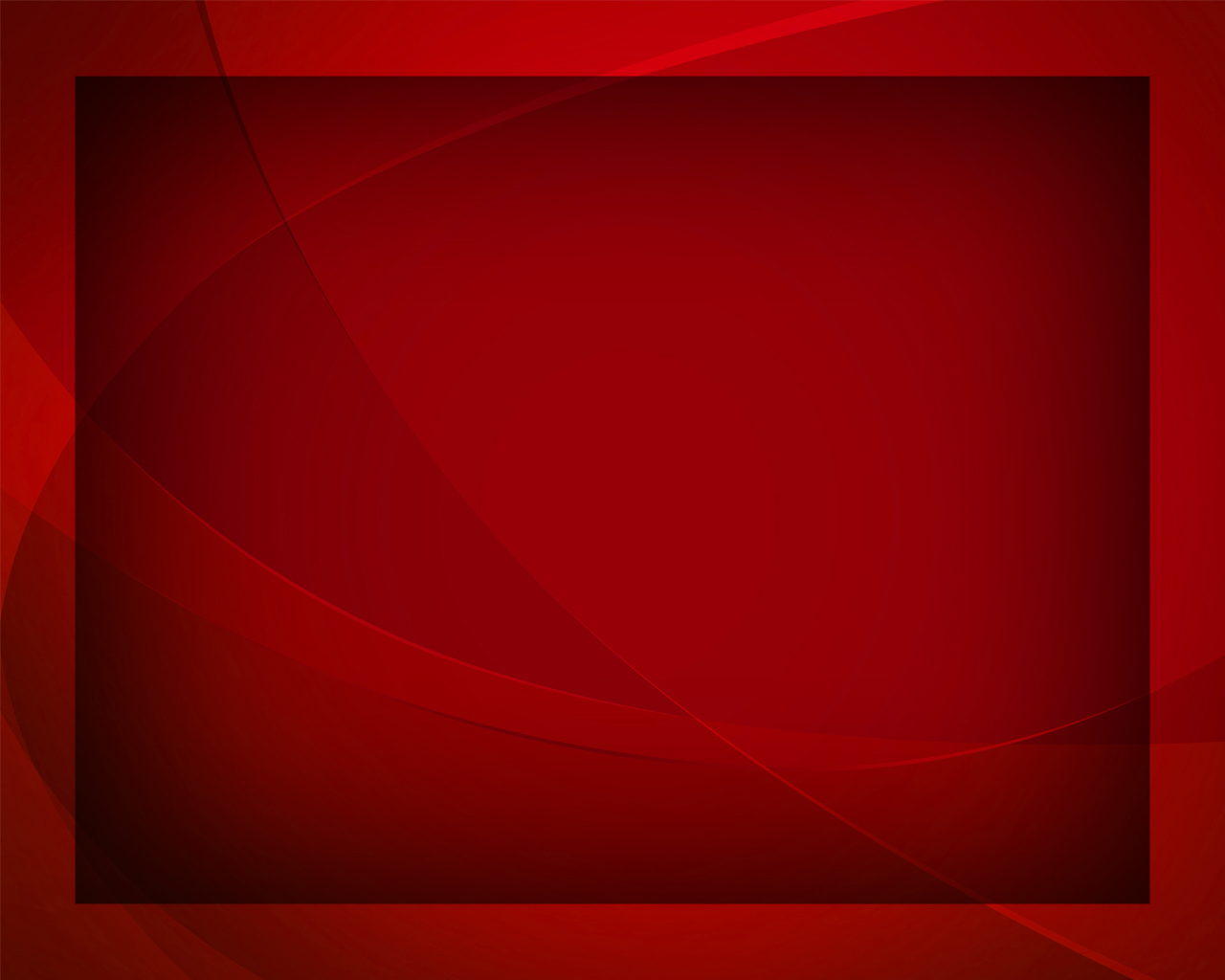 Я прошёл этот путь для тебя.
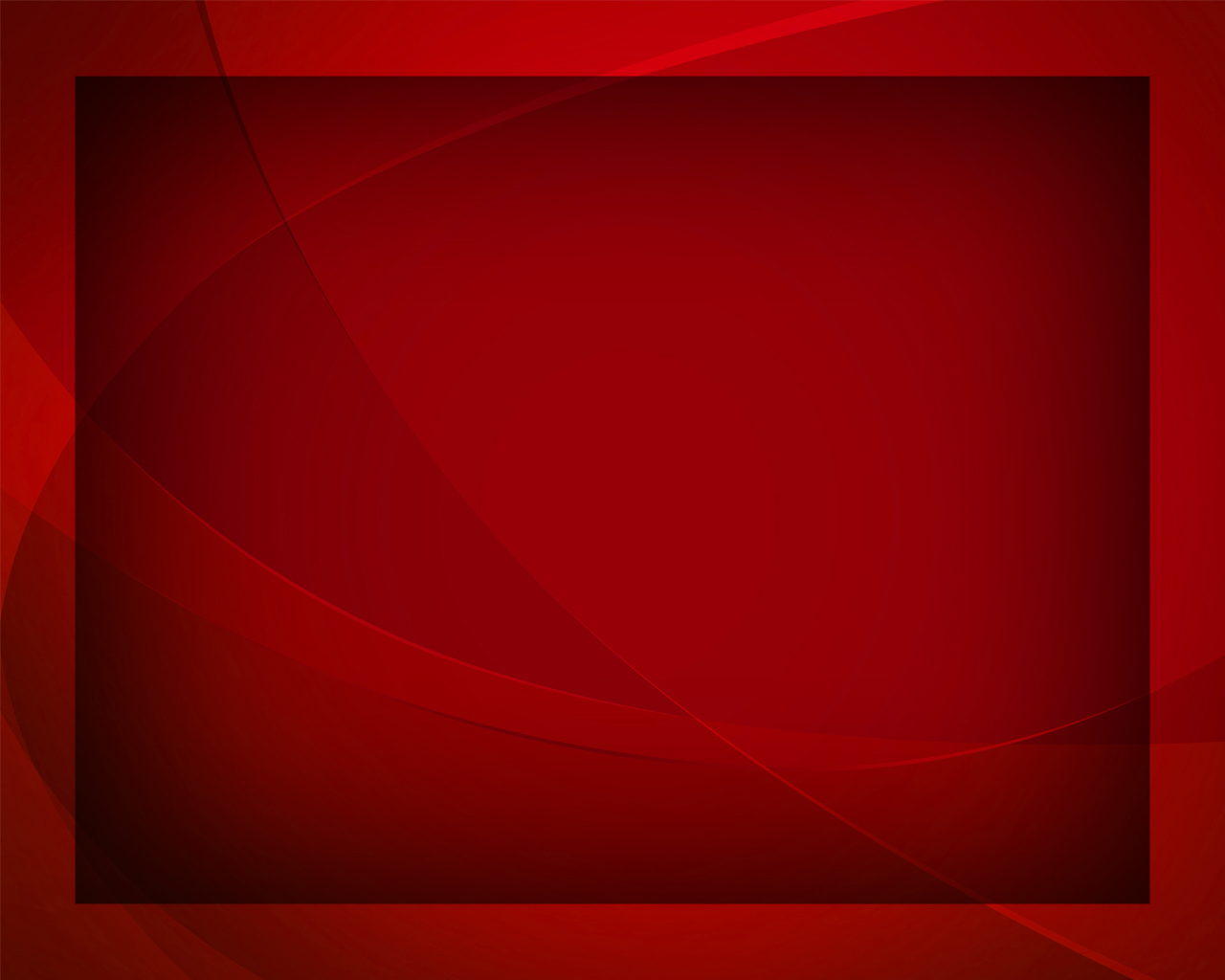 Следуй, о, следуй за Мной!
Следуй, о, следуй за Мной!
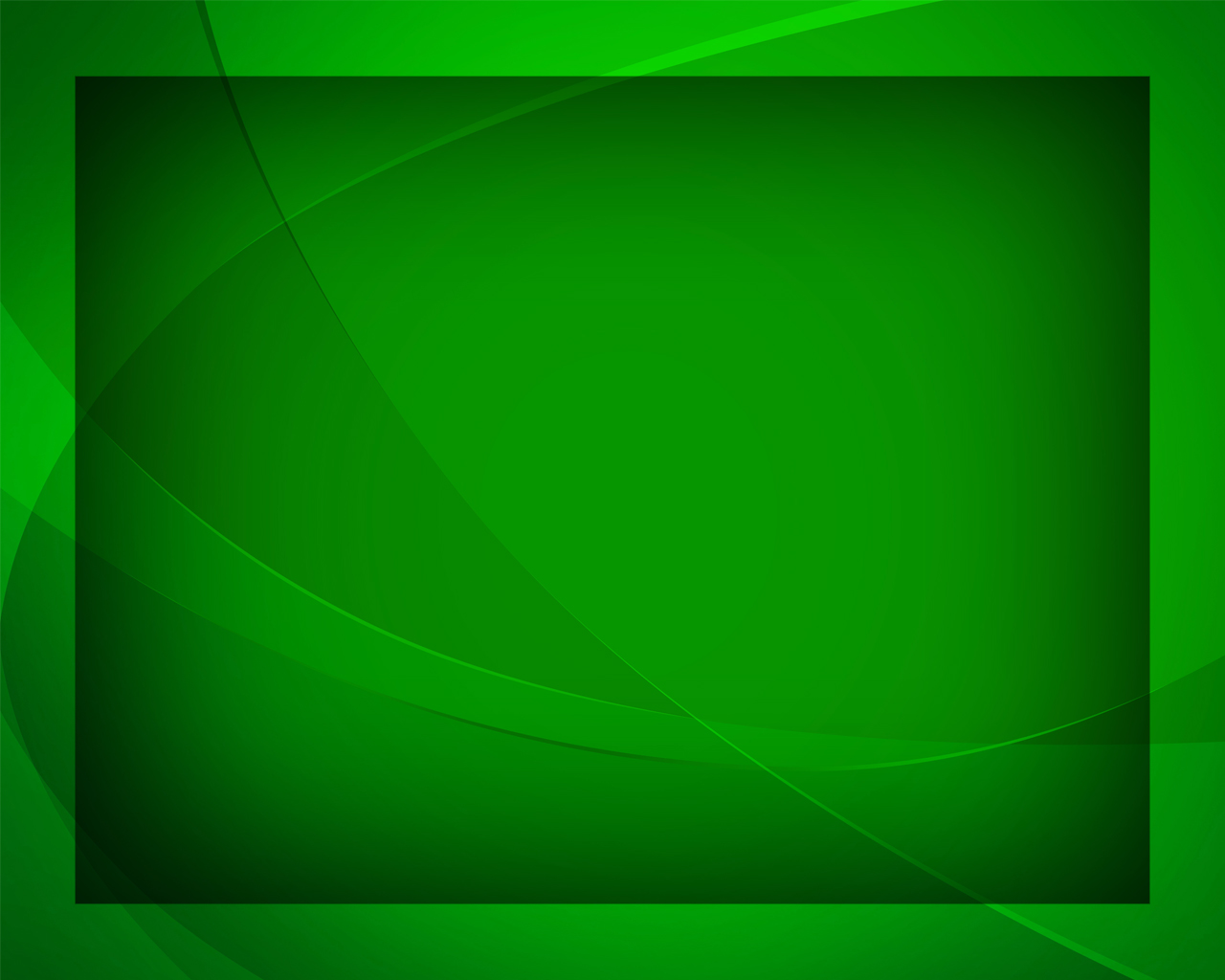 Следуй, когда 
не поймут 
тебя братья,
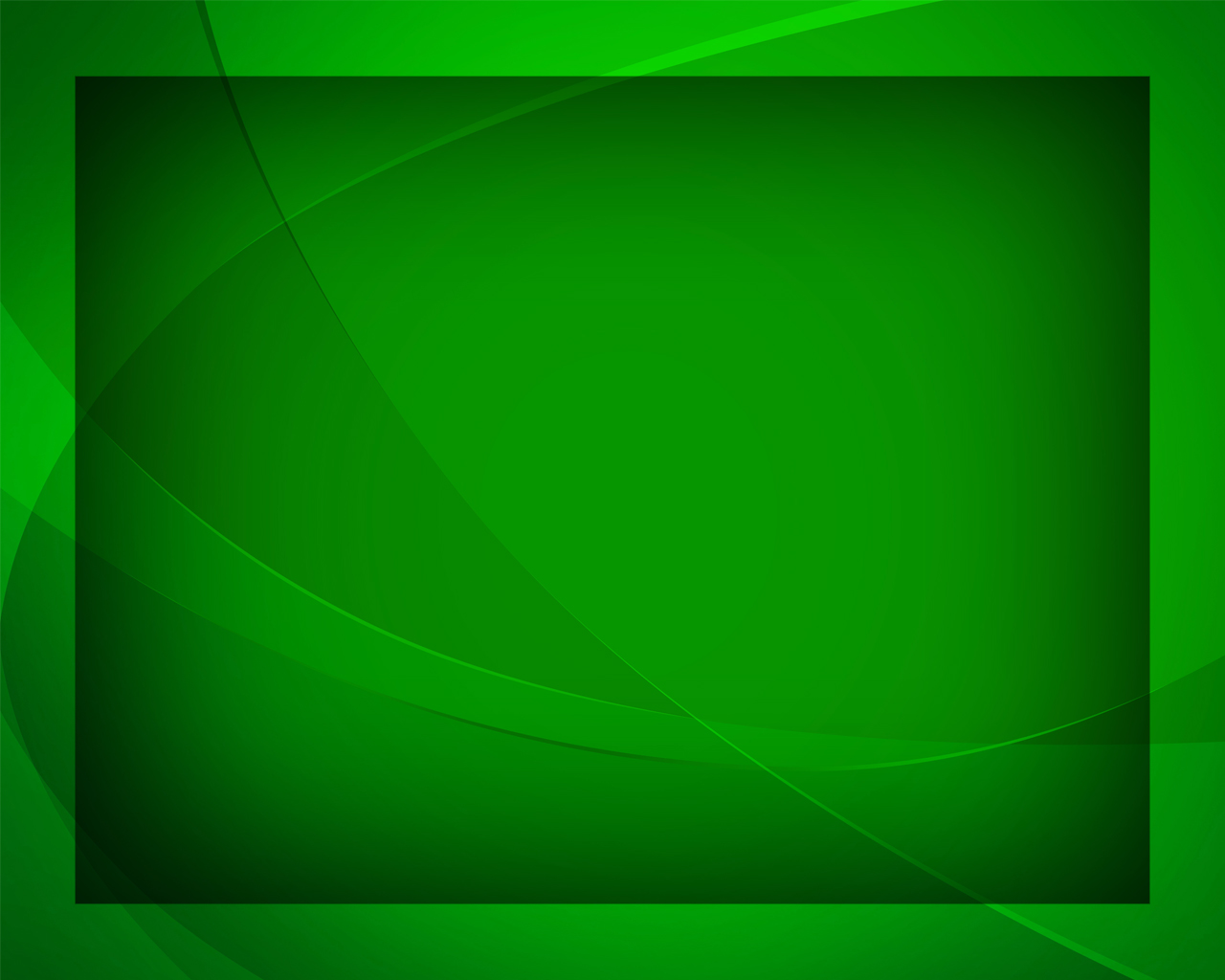 Ты же с любовью открой 
им объятья.
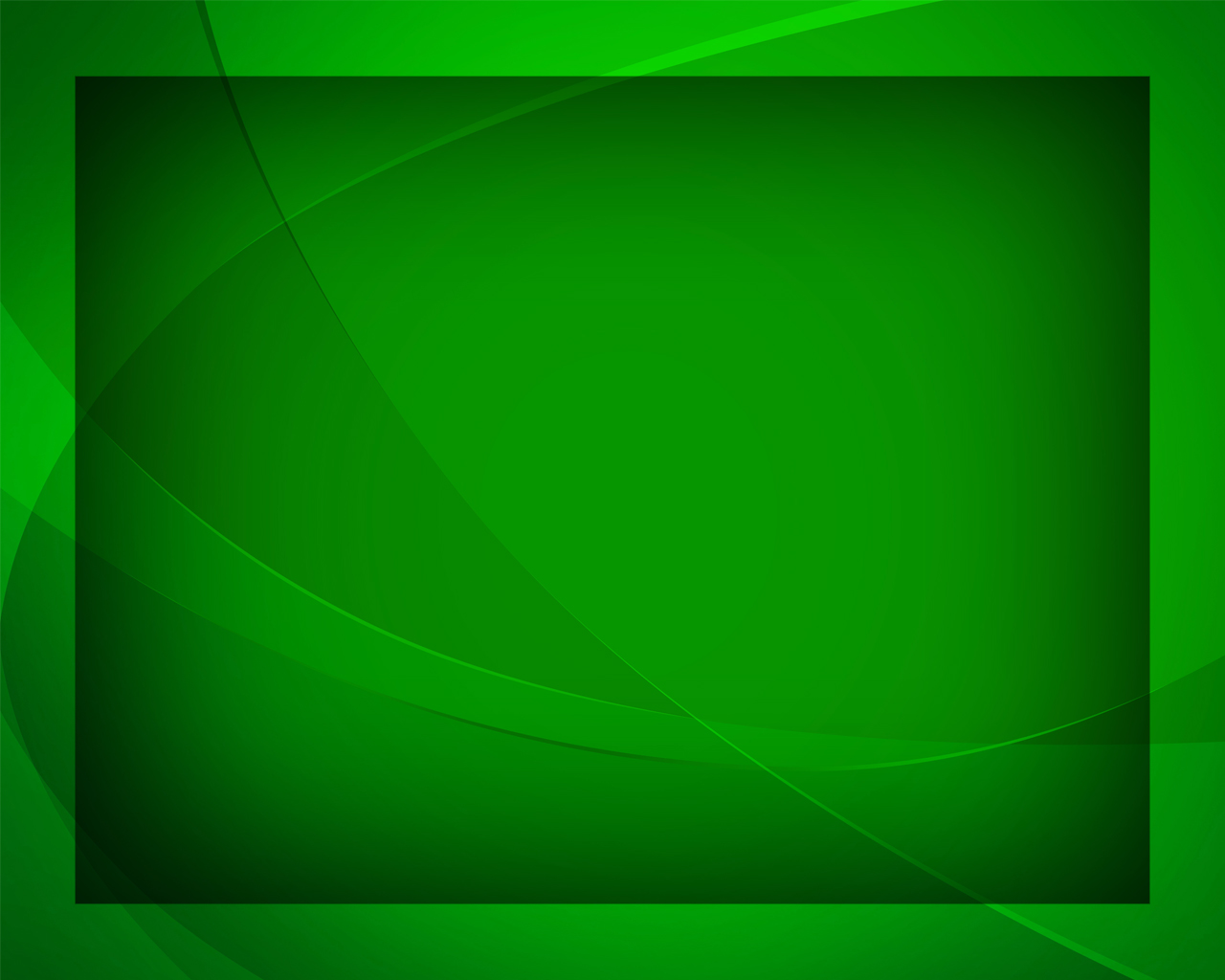 С верою Мне 
ты во всём подражай.
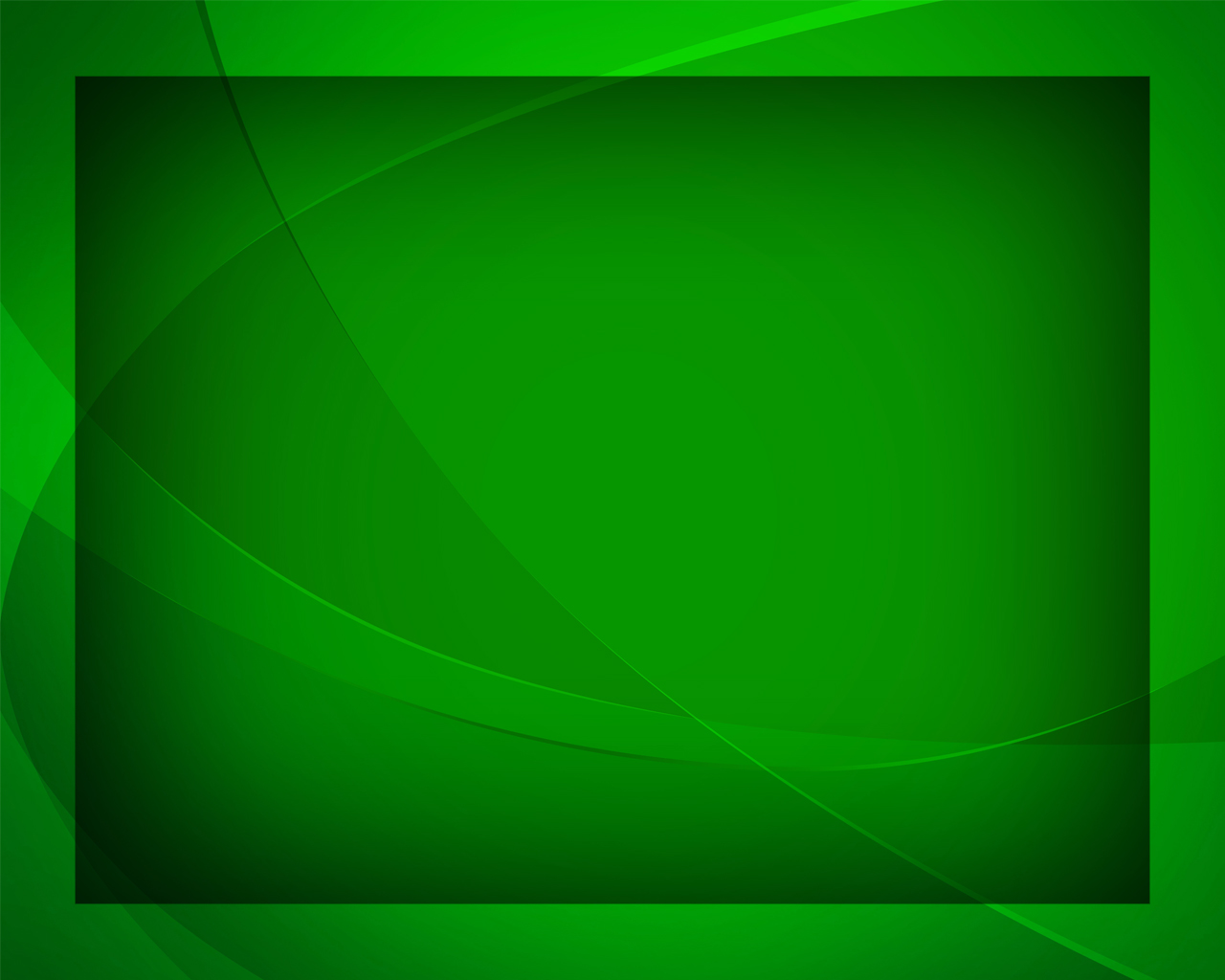 Следуй, о, следуй за Мной! 
Следуй, о, следуй за Мной!
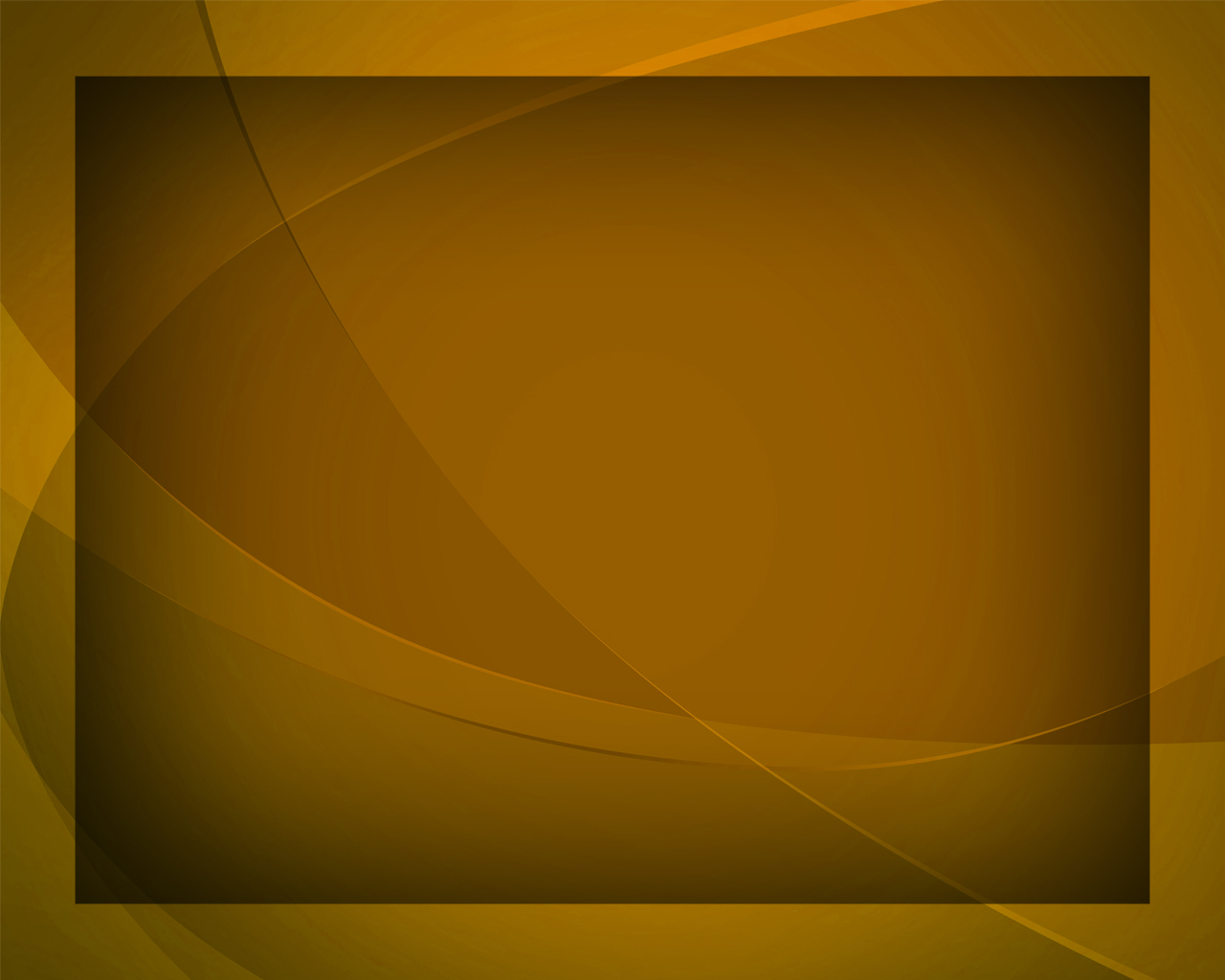 Следуй за Мной 
до Голгофских мучений,
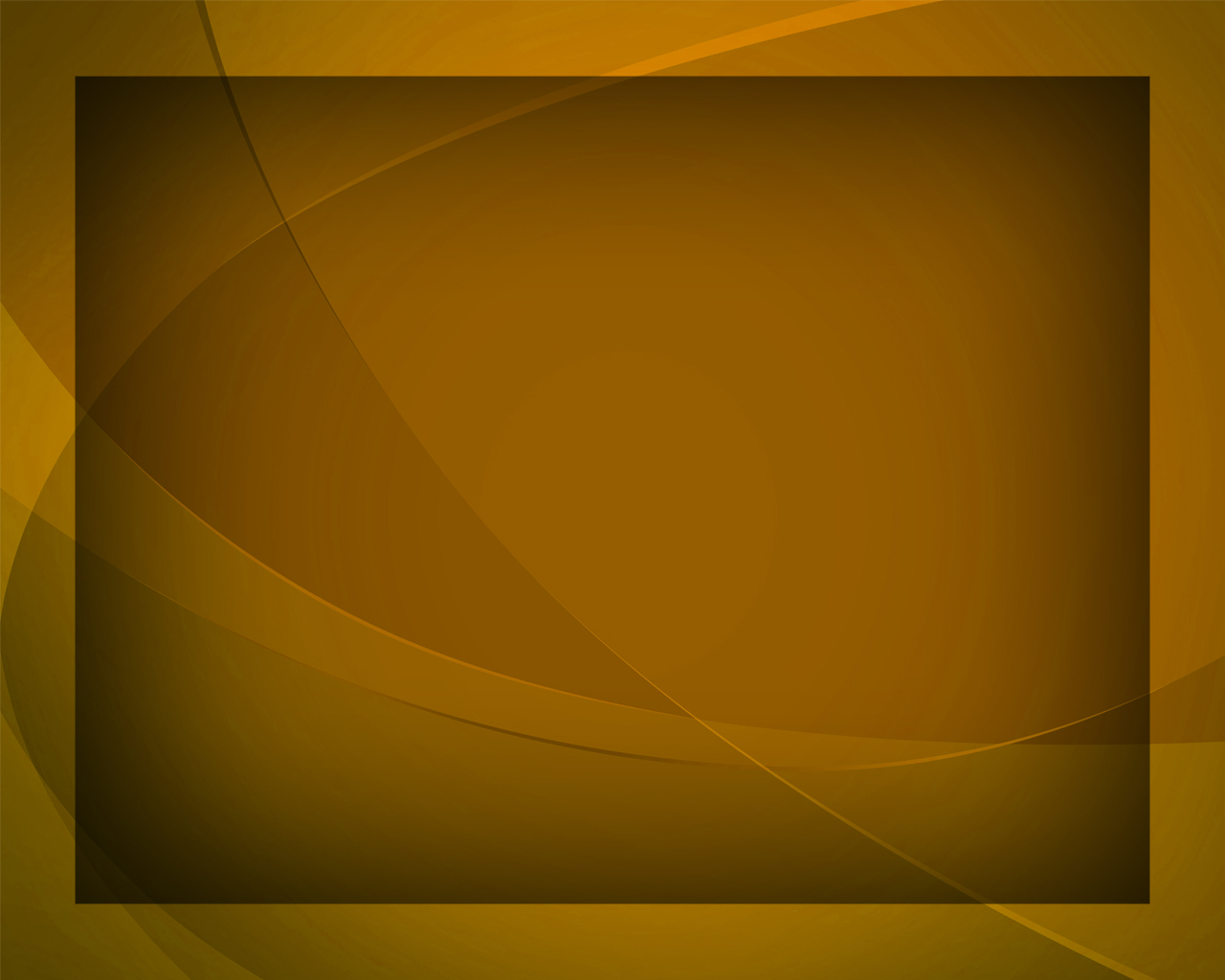 Кротко снося 
все насмешки, презренье,
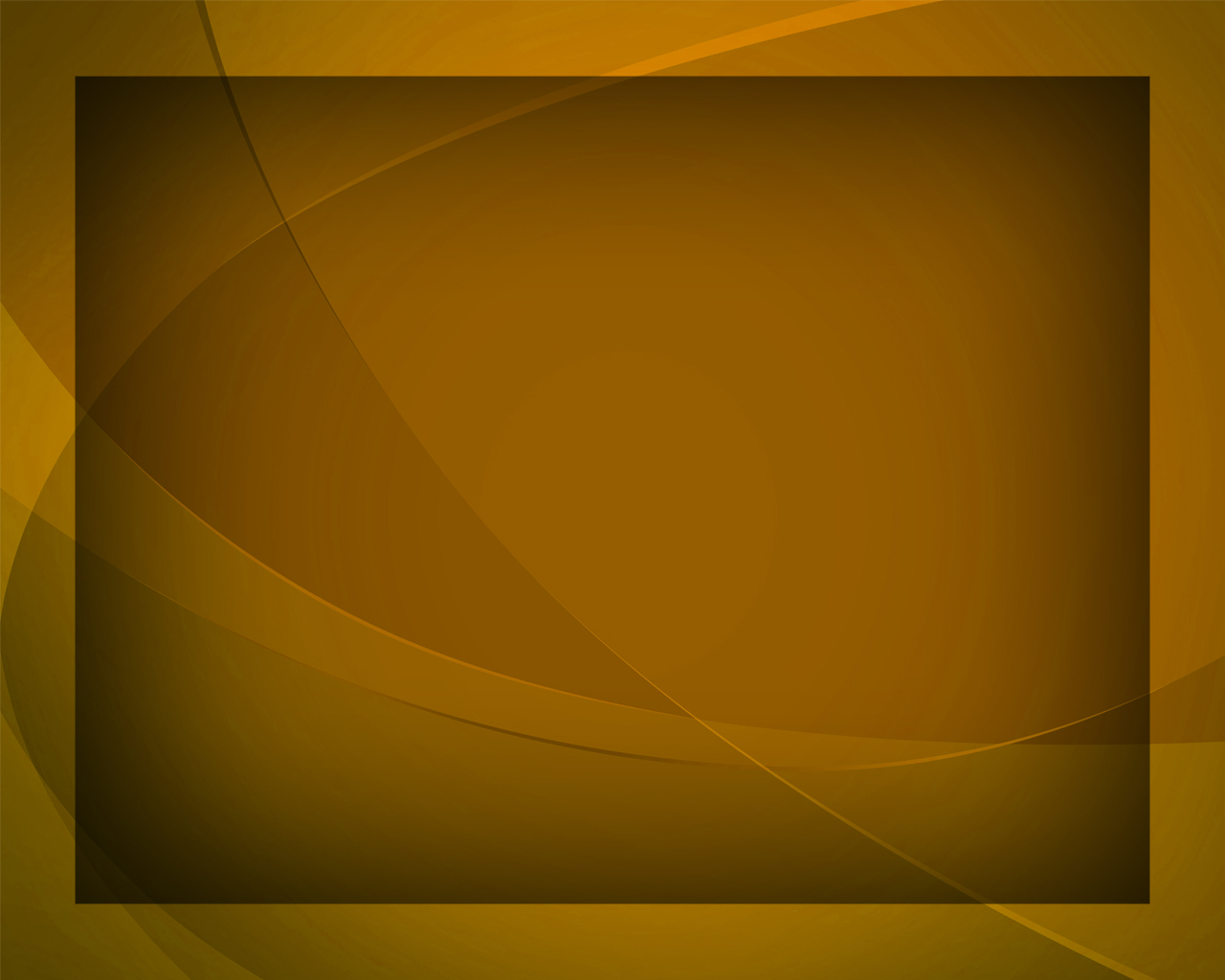 В небе получишь венец золотой.
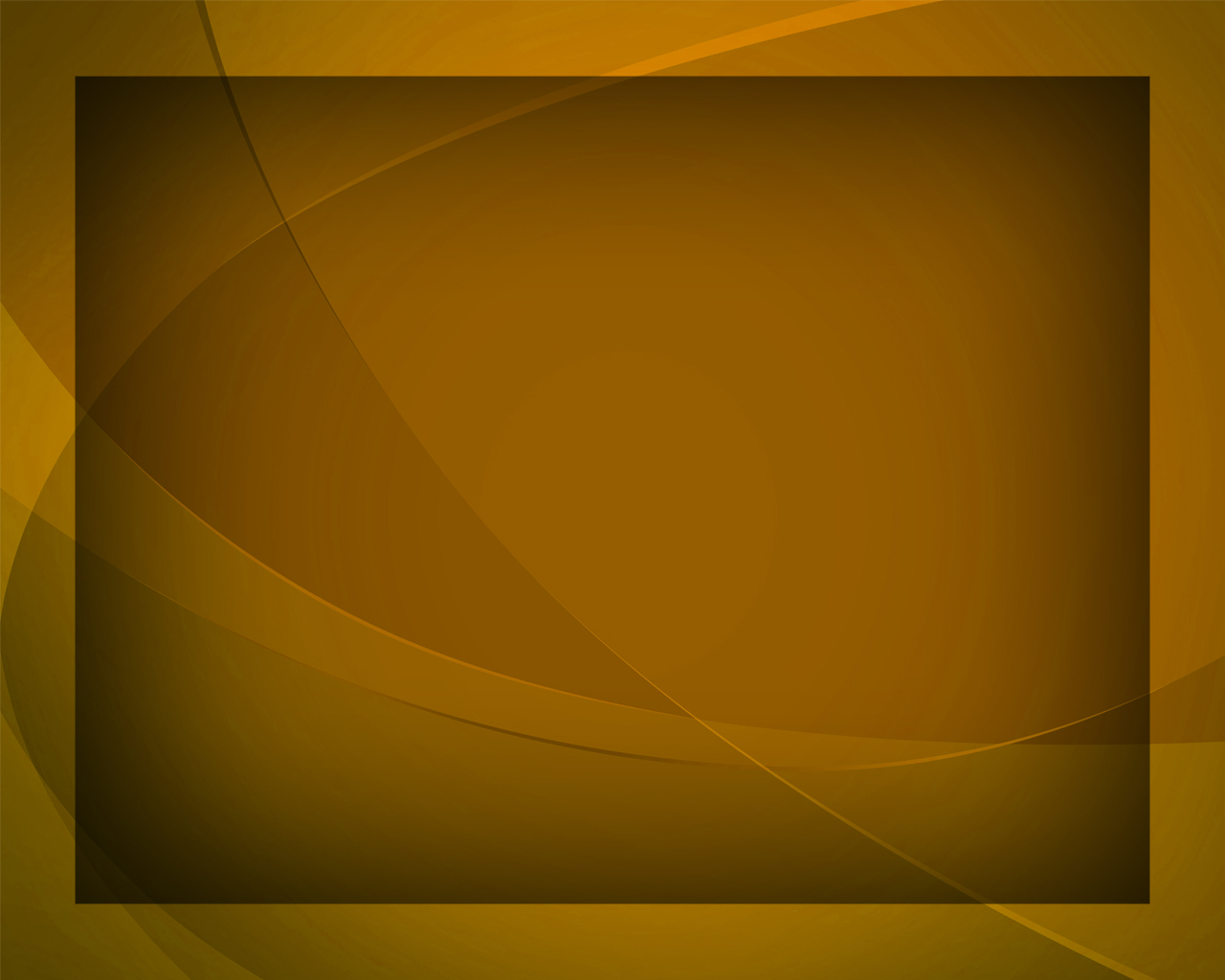 Следуй, о, следуй за Мной!
Следуй, о, следуй за Мной!
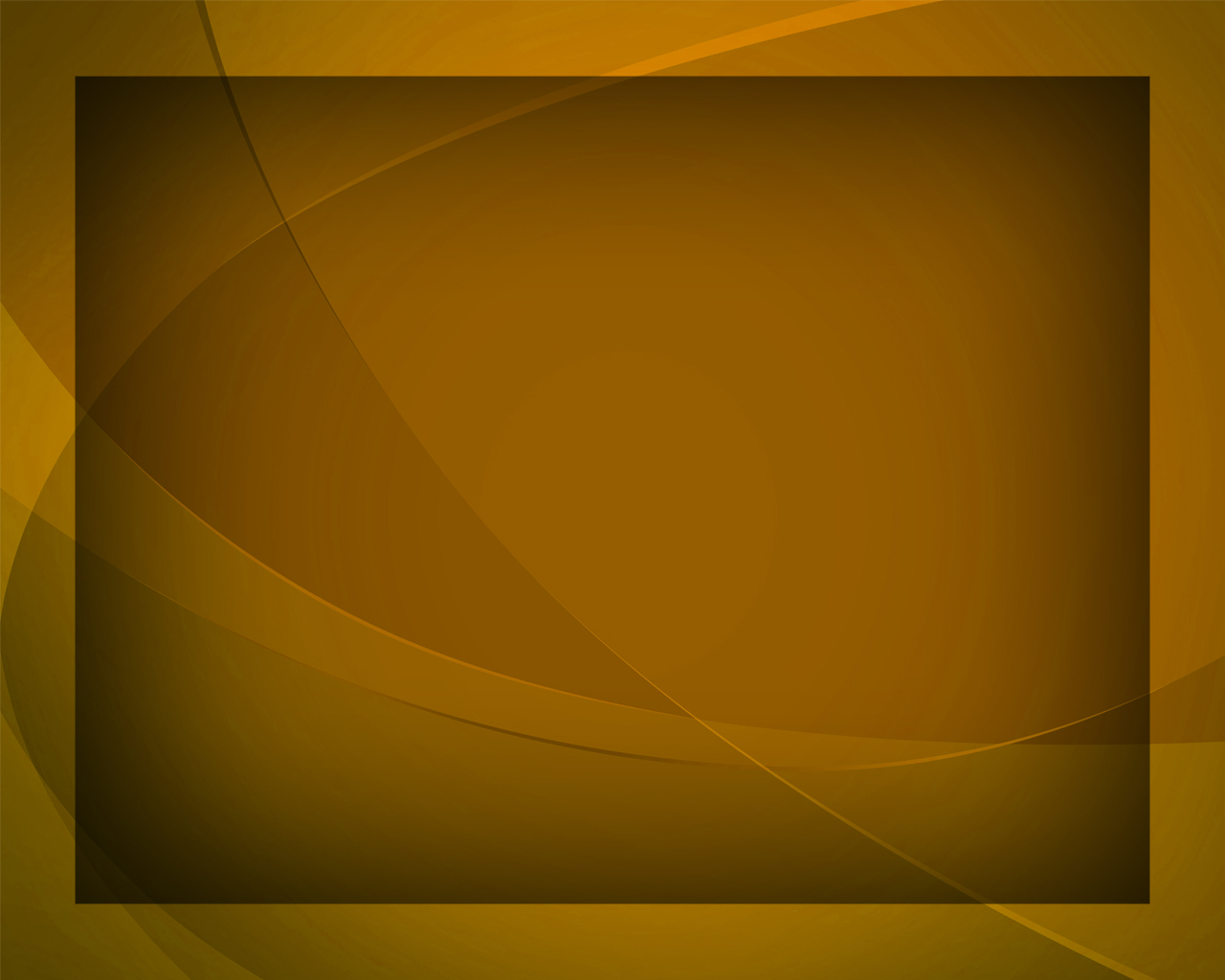